Приложение 2 к заключению о результатах публичных слушаний  по проекту решения Совета депутатов города Новосибирска «О внесении изменений в решение Совета депутатов города Новосибирска от 24.06.2009 № 1288 «О Правилах землепользования и застройки города Новосибирска»
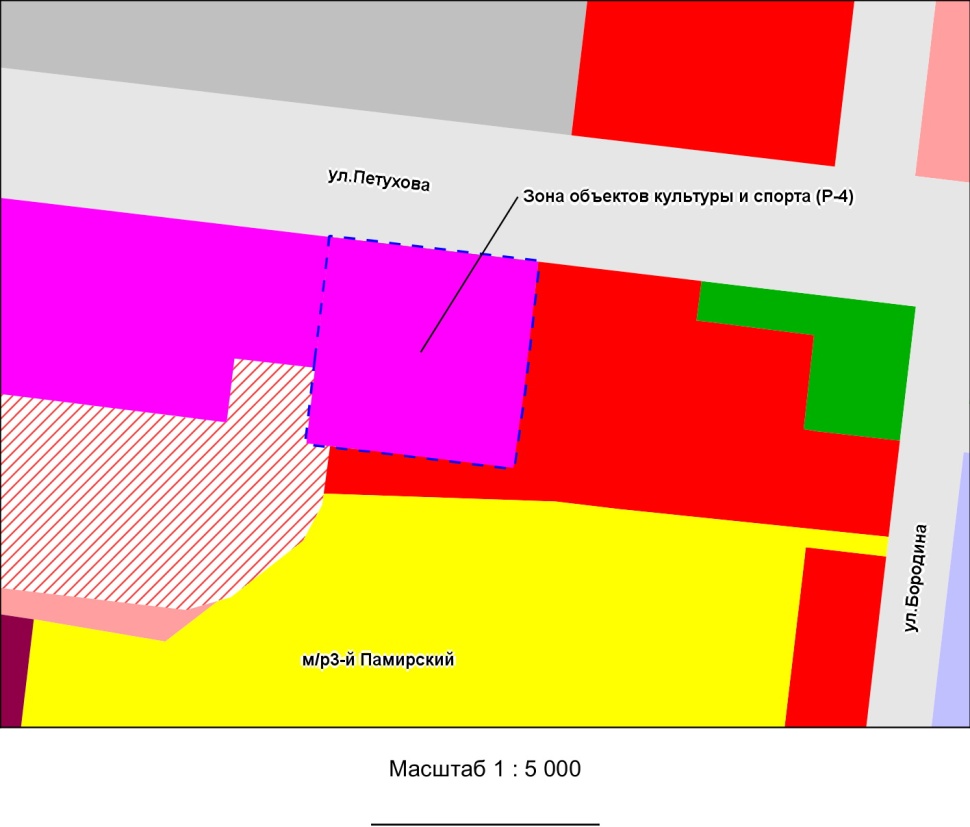 Приложение 3 к заключению о результатах публичных слушаний  по проекту решения Совета депутатов города Новосибирска «О внесении изменений в решение Совета депутатов города Новосибирска от 24.06.2009 № 1288 «О Правилах землепользования и застройки города Новосибирска»
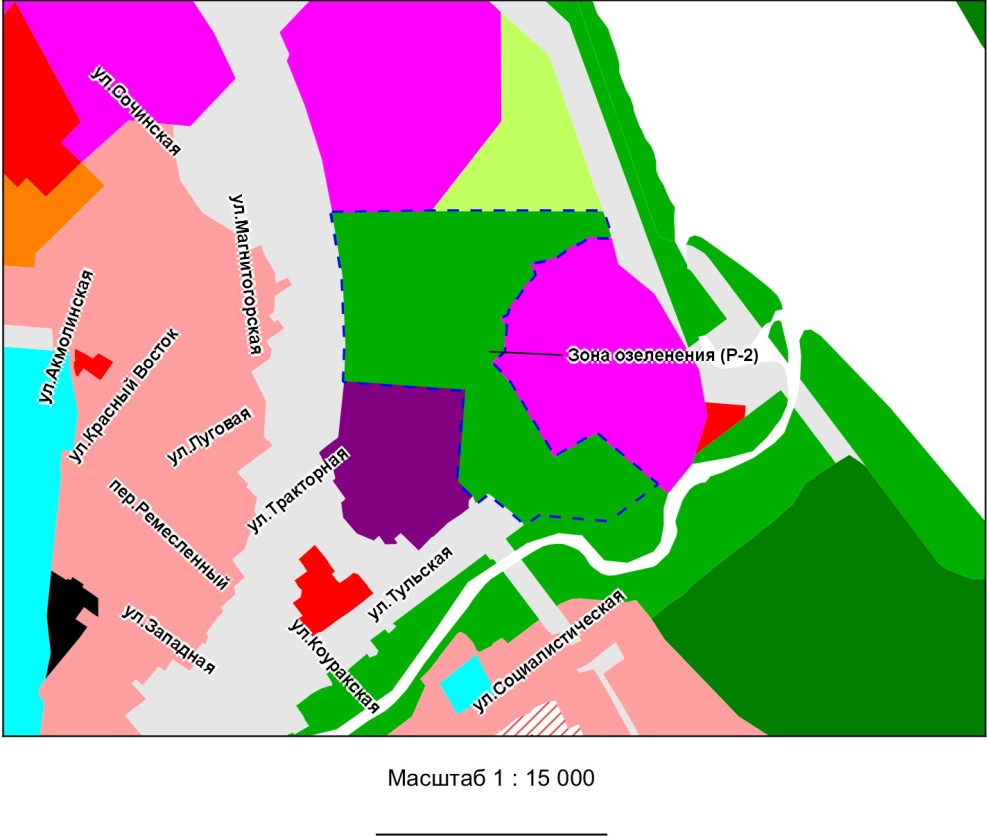 Приложение 4 к заключению о результатах публичных слушаний  по проекту решения Совета депутатов города Новосибирска «О внесении изменений в решение Совета депутатов города Новосибирска от 24.06.2009 № 1288 «О Правилах землепользования и застройки города Новосибирска»
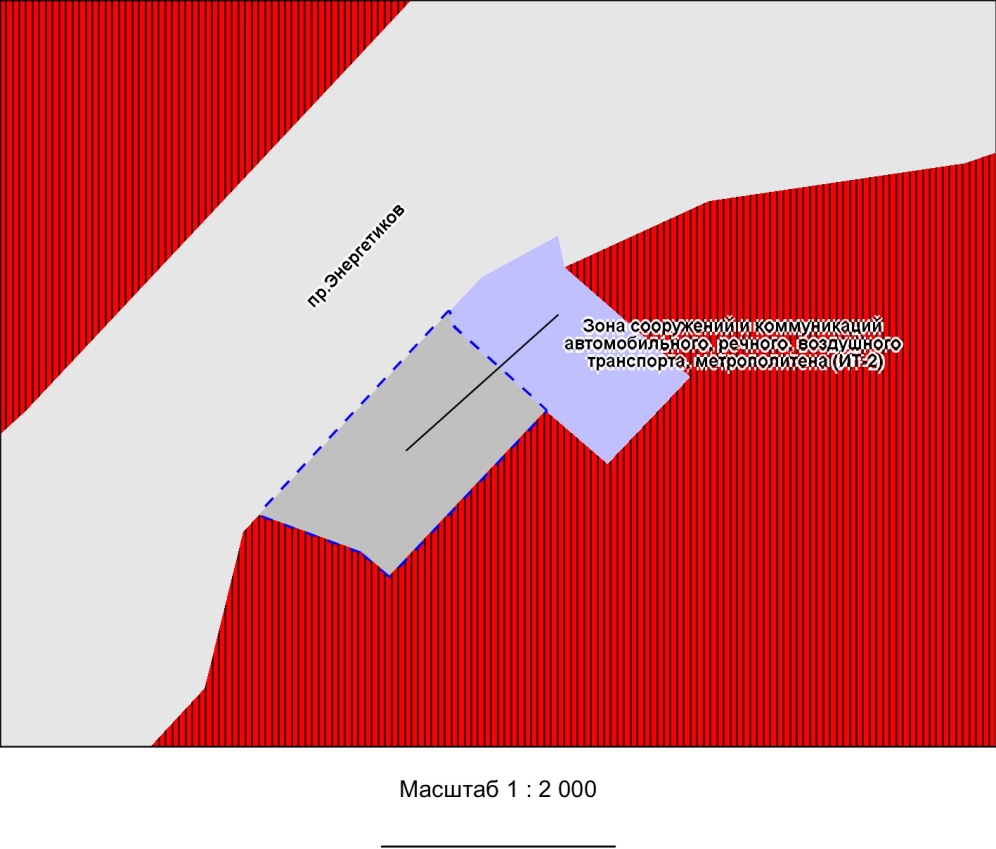 Приложение 5 к заключению о результатах публичных слушаний  по проекту решения Совета депутатов города Новосибирска «О внесении изменений в решение Совета депутатов города Новосибирска от 24.06.2009 № 1288 «О Правилах землепользования и застройки города Новосибирска»
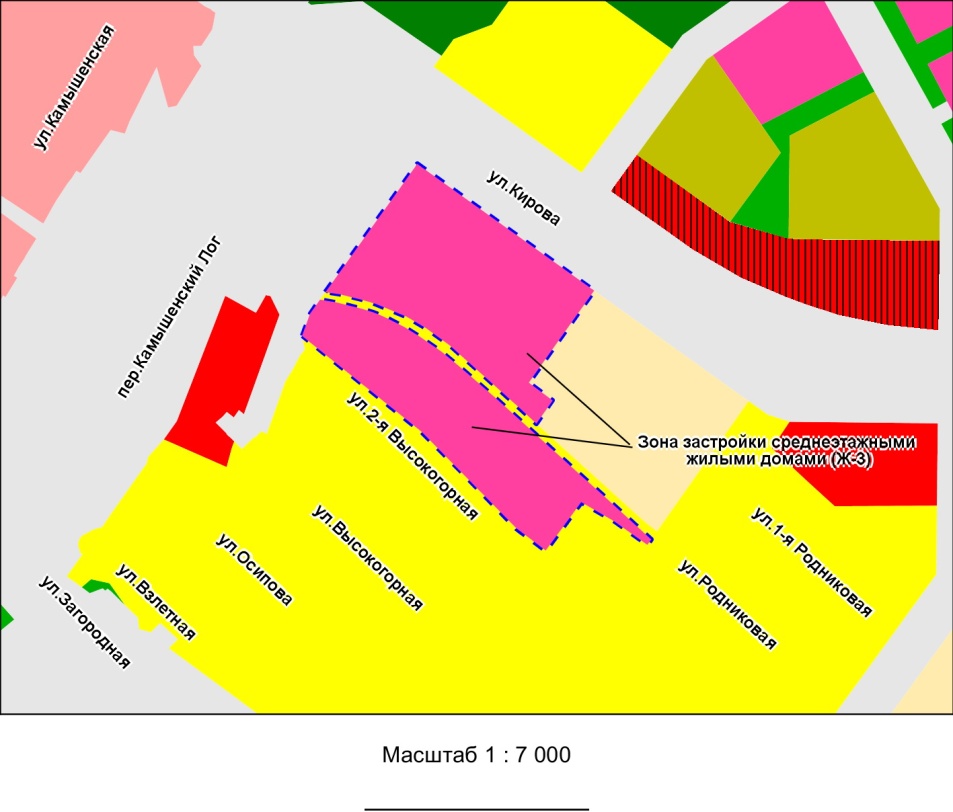 Приложение 6 к заключению о результатах публичных слушаний  по проекту решения Совета депутатов города Новосибирска «О внесении изменений в решение Совета депутатов города Новосибирска от 24.06.2009 № 1288 «О Правилах землепользования и застройки города Новосибирска»
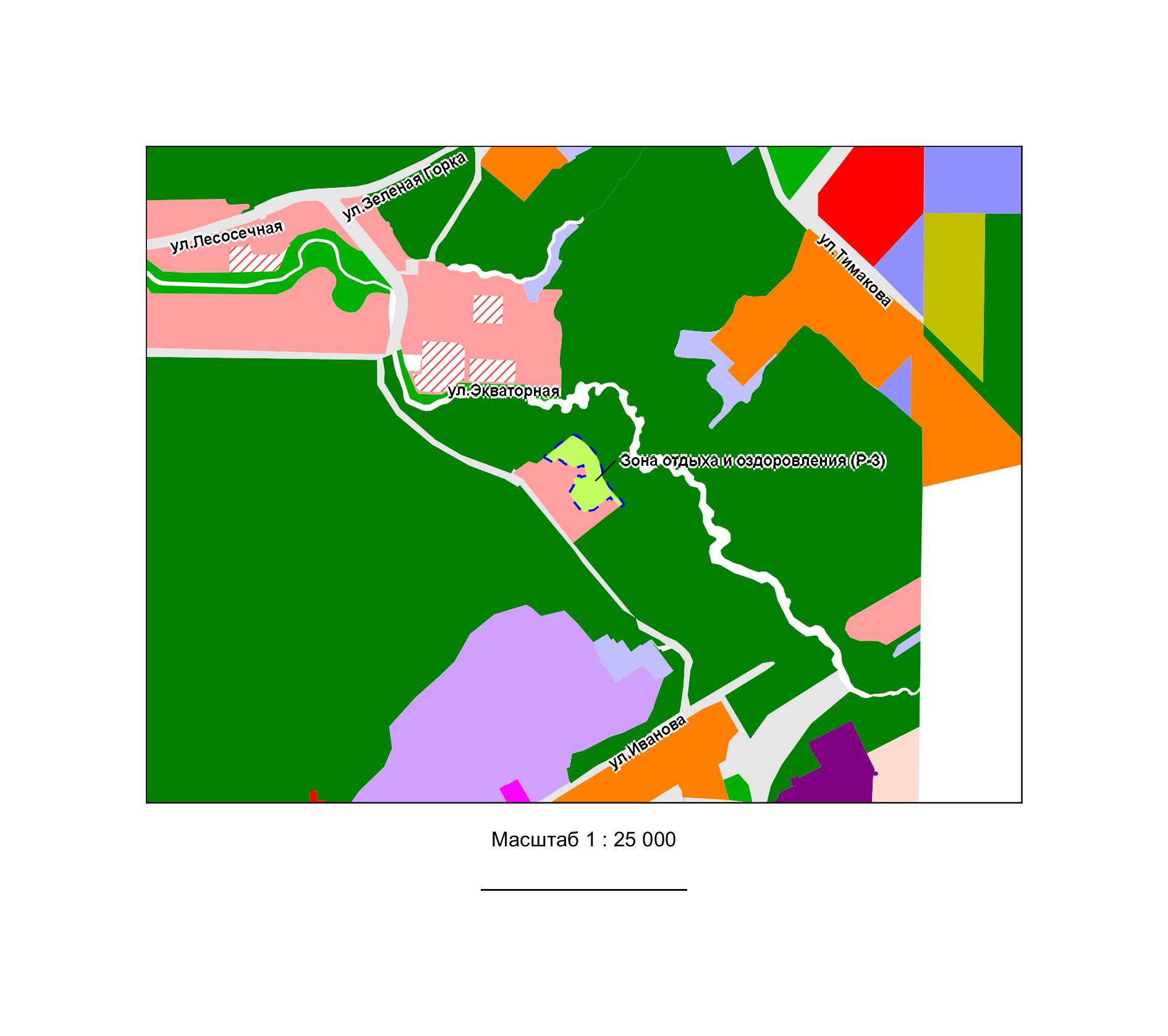 Приложение 7 к заключению о результатах публичных слушаний  по проекту решения Совета депутатов города Новосибирска «О внесении изменений в решение Совета депутатов города Новосибирска от 24.06.2009 № 1288 «О Правилах землепользования и застройки города Новосибирска»
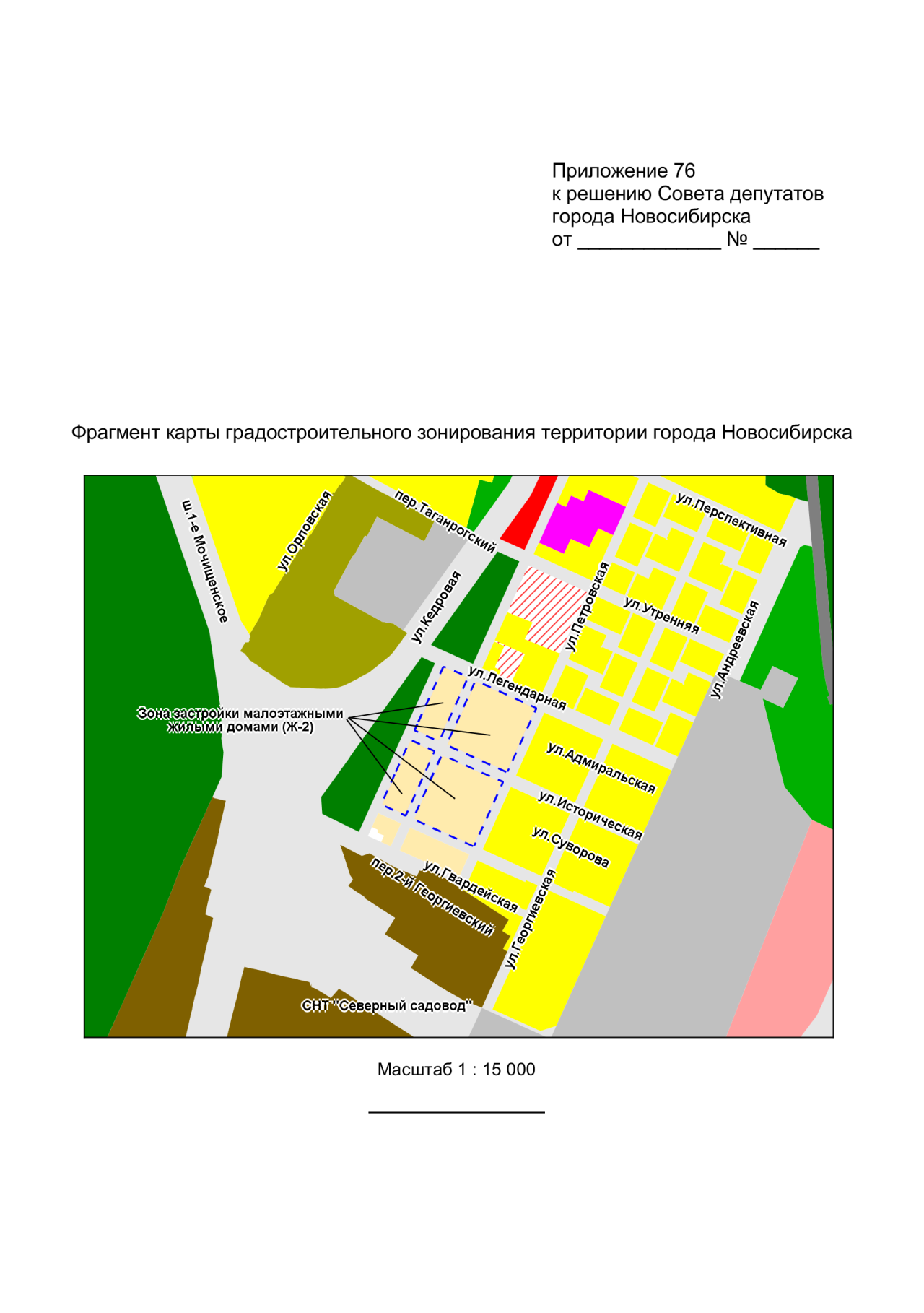 Приложение 8 к заключению о результатах публичных слушаний  по проекту решения Совета депутатов города Новосибирска «О внесении изменений в решение Совета депутатов города Новосибирска от 24.06.2009 № 1288 «О Правилах землепользования и застройки города Новосибирска»
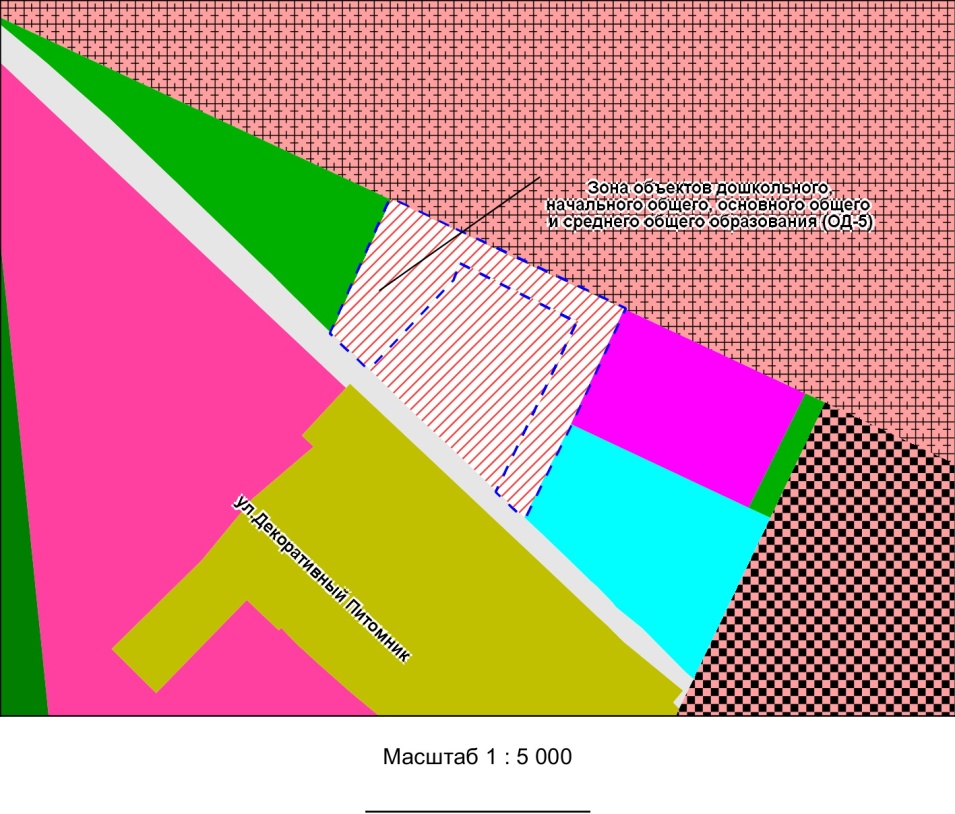 Приложение 9 к заключению о результатах публичных слушаний  по проекту решения Совета депутатов города Новосибирска «О внесении изменений в решение Совета депутатов города Новосибирска от 24.06.2009 № 1288 «О Правилах землепользования и застройки города Новосибирска»
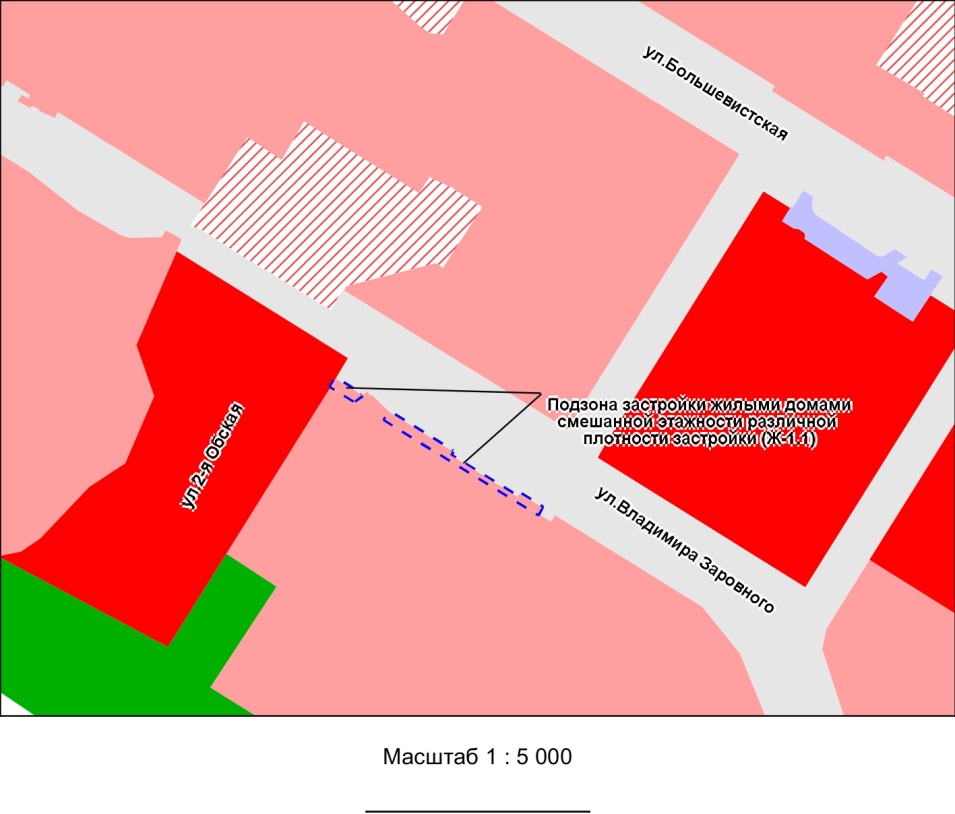 Приложение 10 к заключению о результатах публичных слушаний  по проекту решения Совета депутатов города Новосибирска «О внесении изменений в решение Совета депутатов города Новосибирска от 24.06.2009 № 1288 «О Правилах землепользования и застройки города Новосибирска»
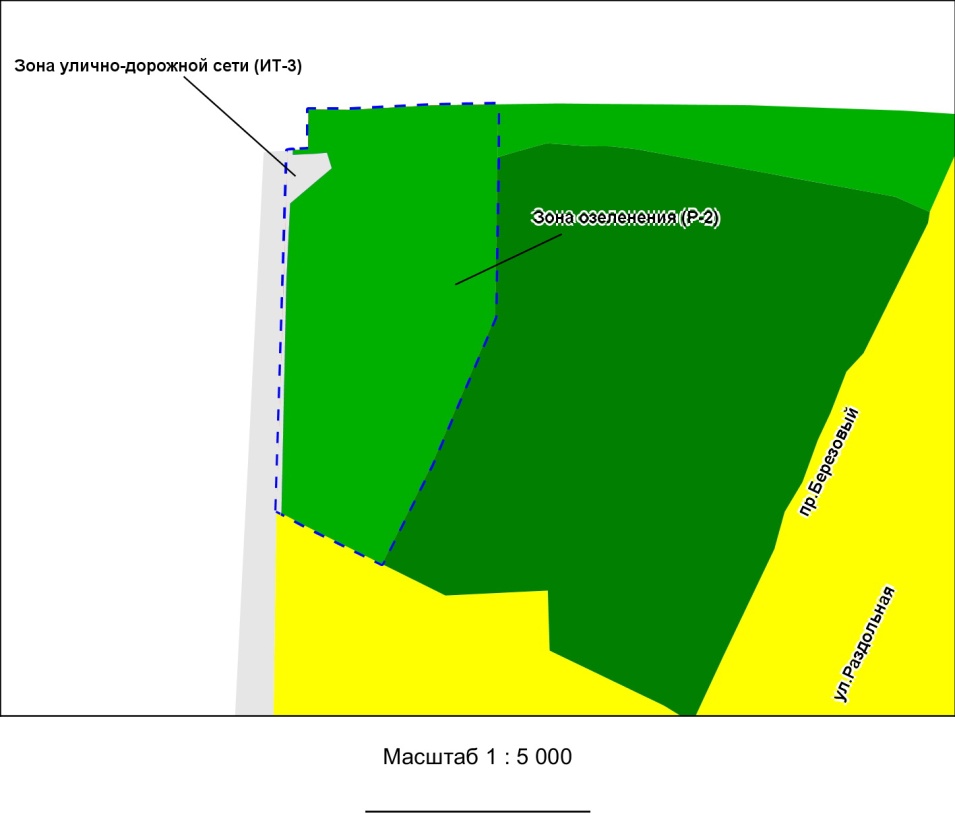 Приложение 11 к заключению о результатах публичных слушаний  по проекту решения Совета депутатов города Новосибирска «О внесении изменений в решение Совета депутатов города Новосибирска от 24.06.2009 № 1288 «О Правилах землепользования и застройки города Новосибирска»
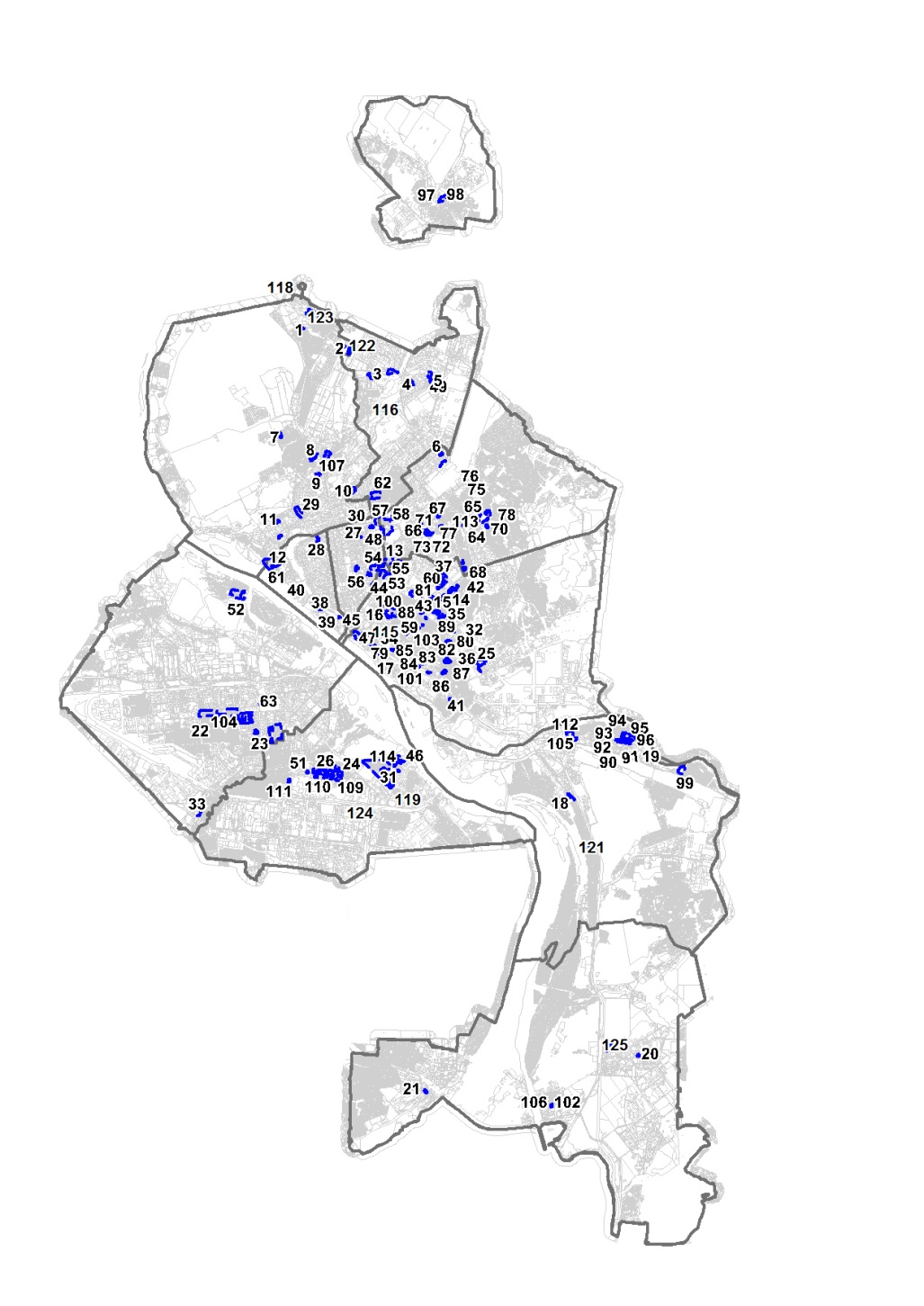 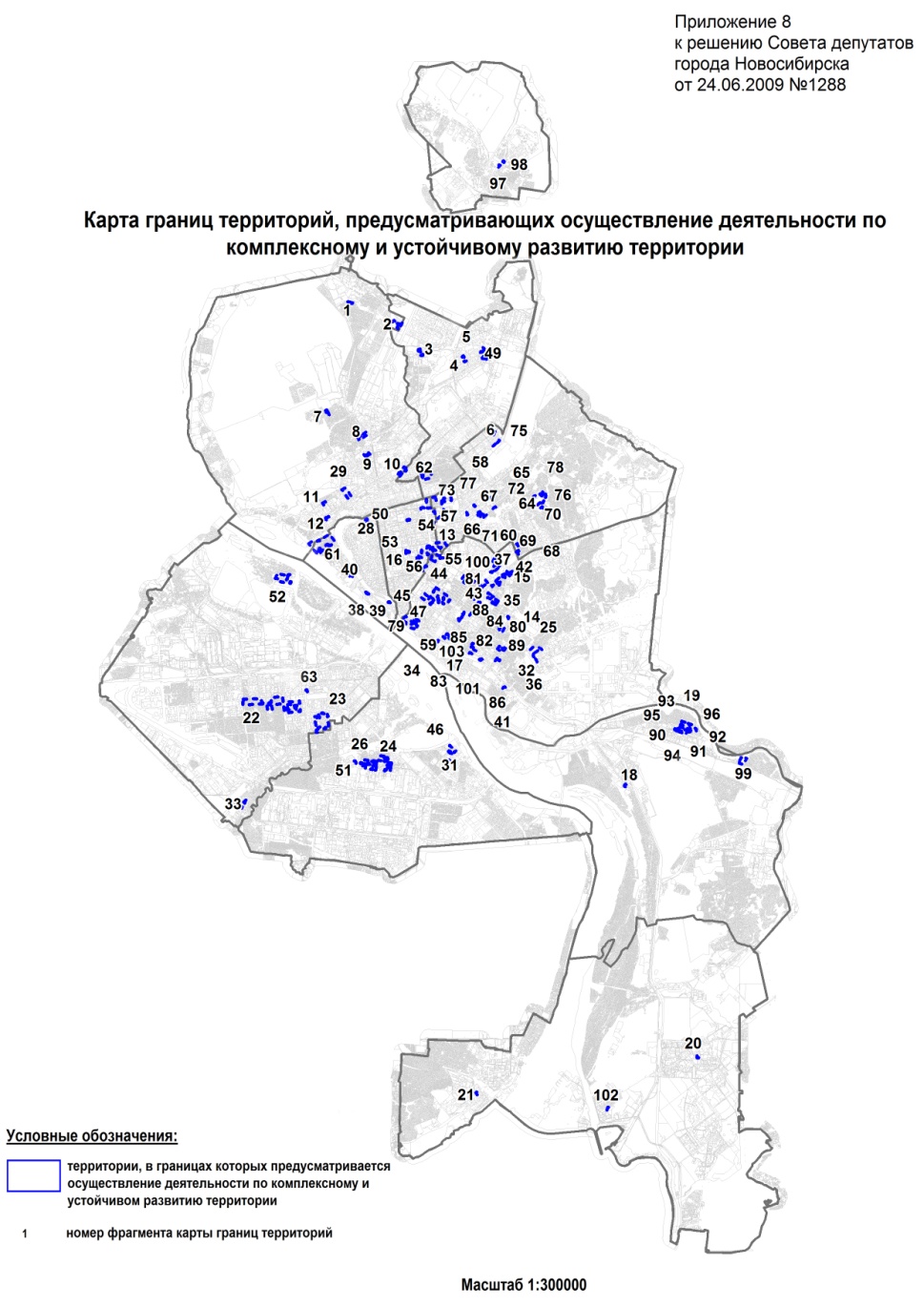 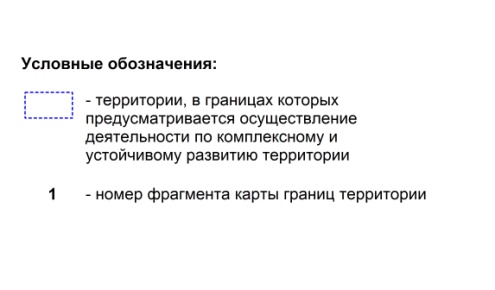 Приложение 12 к заключению о результатах публичных слушаний  по проекту решения Совета депутатов города Новосибирска «О внесении изменений в решение Совета депутатов города Новосибирска от 24.06.2009 № 1288 «О Правилах землепользования и застройки города Новосибирска» 

Приложение 2 к карте границ территорий, предусматривающих осуществление деятельности
по комплексному и устойчивому развитию территории
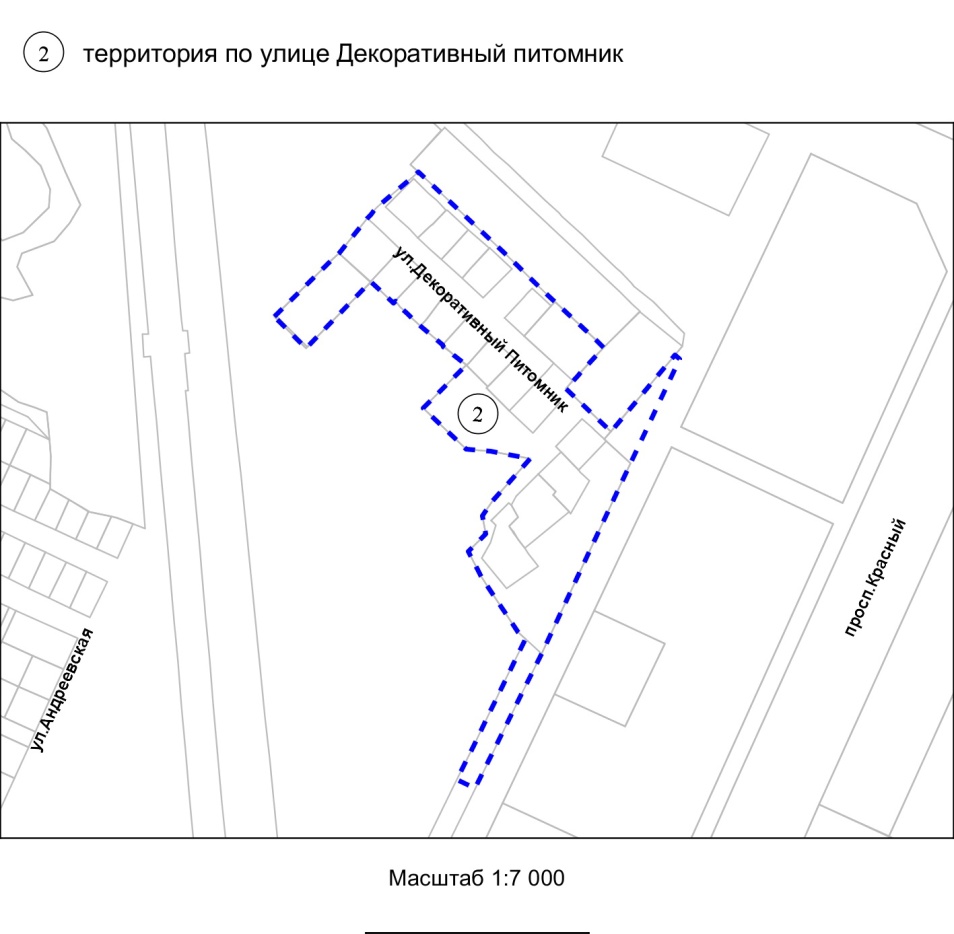 Приложение 13 к заключению о результатах публичных слушаний  по проекту решения Совета депутатов города Новосибирска «О внесении изменений в решение Совета депутатов города Новосибирска от 24.06.2009 № 1288 «О Правилах землепользования и застройки города Новосибирска»

Приложение 3 к карте границ территорий, предусматривающих осуществление деятельности
по комплексному и устойчивому развитию территории
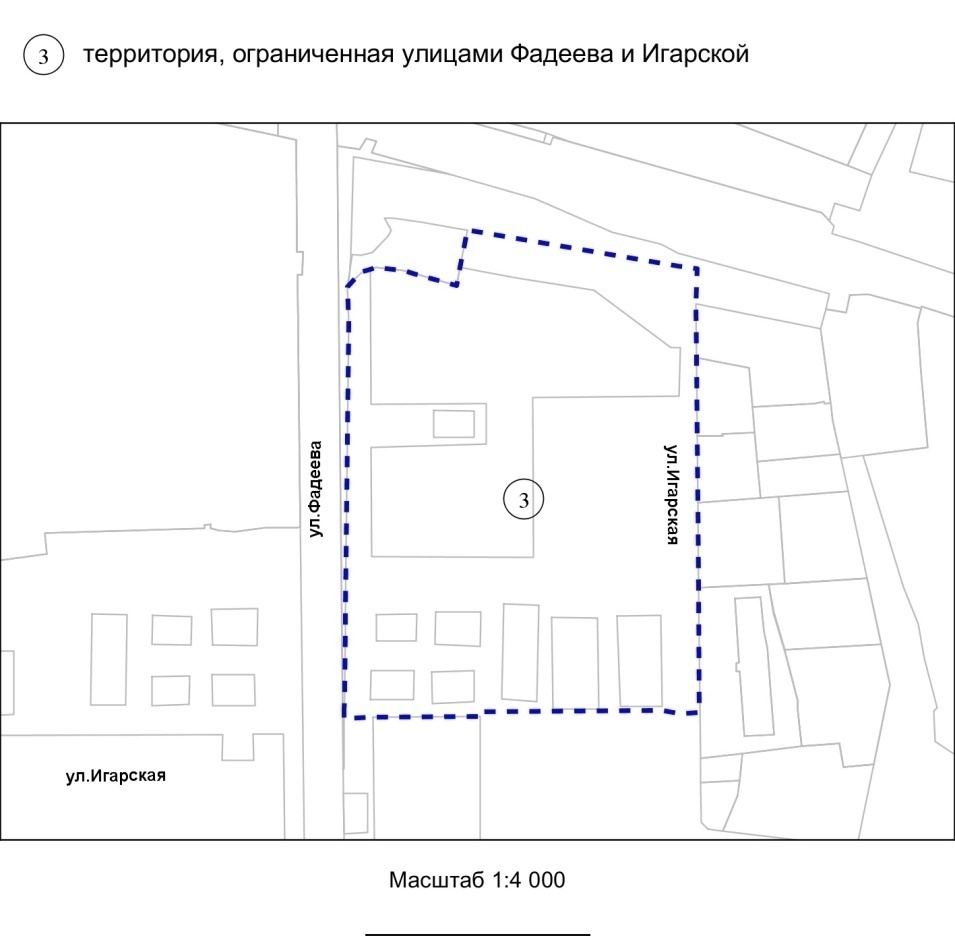 Приложение 14 к заключению о результатах публичных слушаний  по проекту решения Совета депутатов города Новосибирска «О внесении изменений в решение Совета депутатов города Новосибирска от 24.06.2009 № 1288 «О Правилах землепользования и застройки города Новосибирска» 

Приложение 13 к карте границ территорий, предусматривающих осуществление деятельности
по комплексному и устойчивому развитию территории
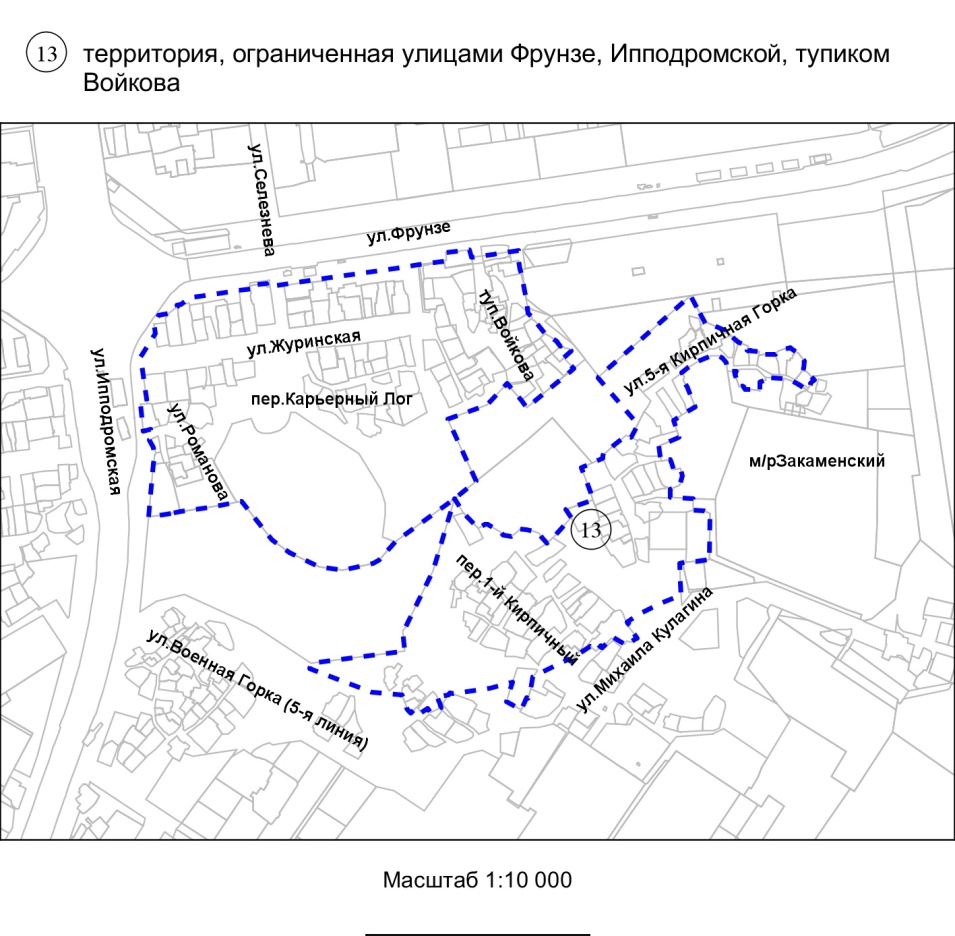 Приложение 15 к заключению о результатах публичных слушаний  по проекту решения Совета депутатов города Новосибирска «О внесении изменений в решение Совета депутатов города Новосибирска от 24.06.2009 № 1288 «О Правилах землепользования и застройки города Новосибирска» 

Приложение 112 к карте границ территорий, предусматривающих осуществление деятельности
по комплексному и устойчивому развитию территории
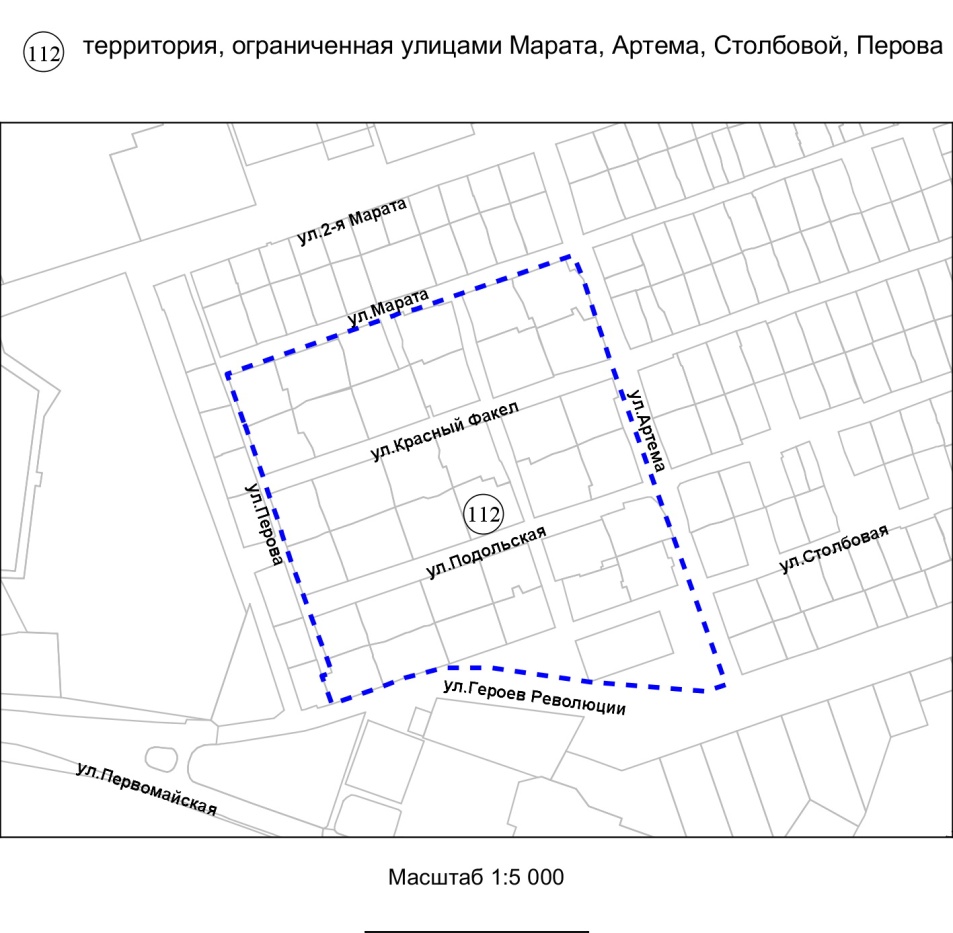 Приложение 16 к заключению о результатах публичных слушаний  по проекту решения Совета депутатов города Новосибирска «О внесении изменений в решение Совета депутатов города Новосибирска от 24.06.2009 № 1288 «О Правилах землепользования и застройки города Новосибирска» 

Приложение 117 к карте границ территорий, предусматривающих осуществление деятельности
по комплексному и устойчивому развитию территории
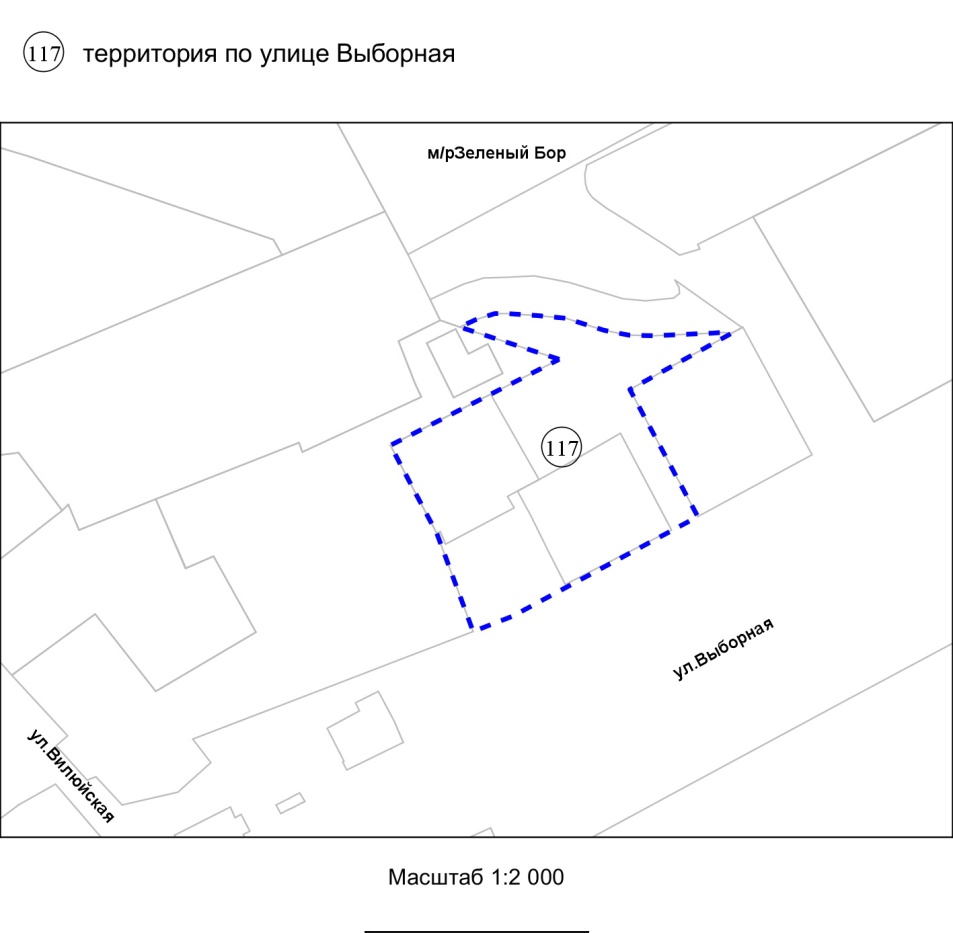 Приложение 17 к заключению о результатах публичных слушаний  по проекту решения Совета депутатов города Новосибирска «О внесении изменений в решение Совета депутатов города Новосибирска от 24.06.2009 № 1288 «О Правилах землепользования и застройки города Новосибирска» 

Приложение 123 к карте границ территорий, предусматривающих осуществление деятельности
по комплексному и устойчивому развитию территории
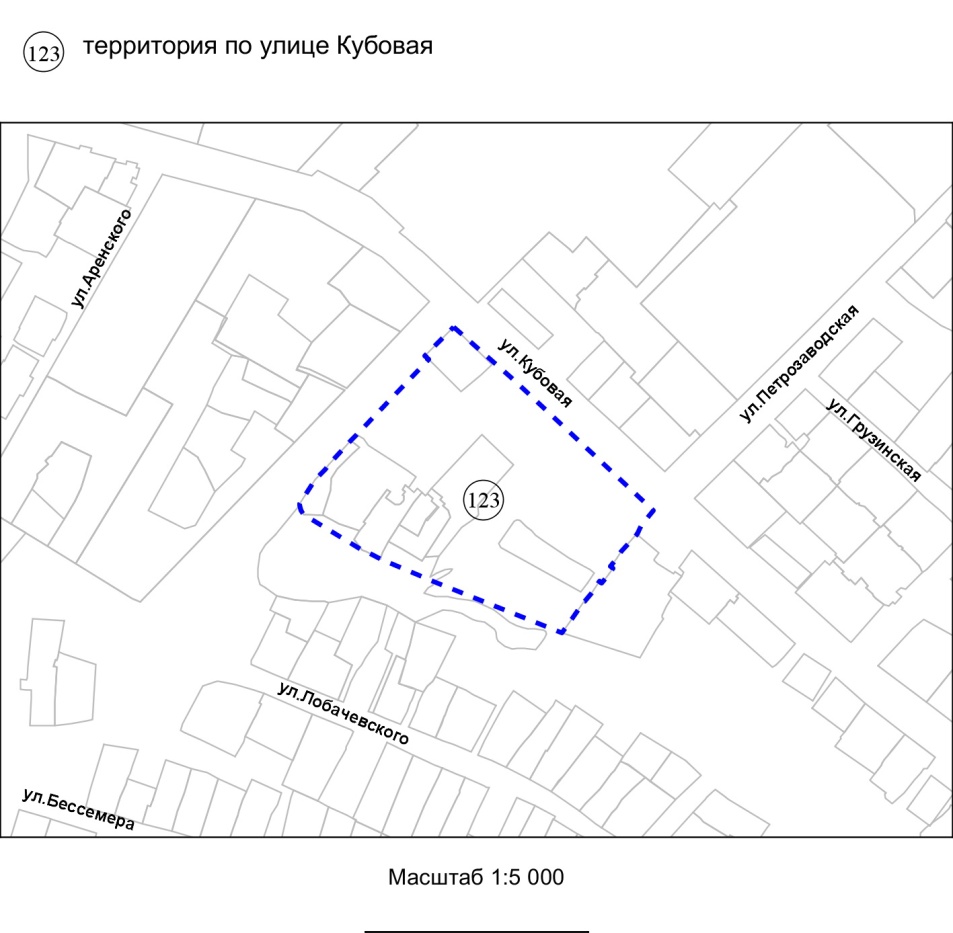 Приложение 18 к заключению о результатах публичных слушаний  по проекту решения Совета депутатов города Новосибирска «О внесении изменений в решение Совета депутатов города Новосибирска от 24.06.2009 № 1288 «О Правилах землепользования и застройки города Новосибирска» 

Приложение 125 к карте границ территорий, предусматривающих осуществление деятельности
по комплексному и устойчивому развитию территории
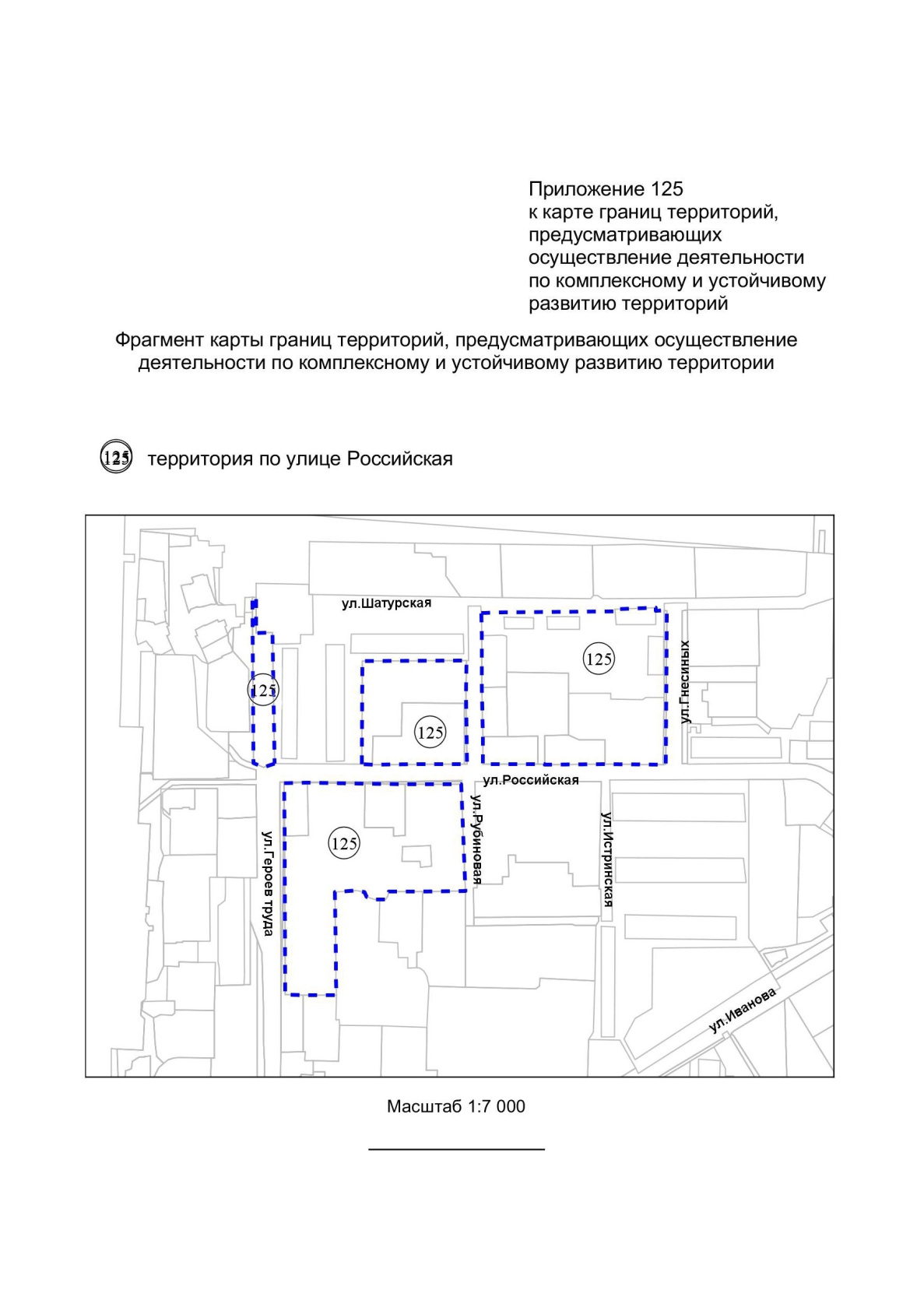